Monday, February 8, 2021Let’s get to it! Do Now!
Computer TechnologyAgenda
Rules & Expectations
Be on time for class and ready to learn. Post your Do Now within the first five minutes of class.
Be respectful; no profanity or inappropriate behaviors/clothing.
Keep device muted and raise your hand to speak.
4.  Use Chat and Teams Feed appropriately.
5. Communicate and participate.
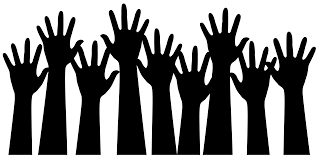 Rewards & Consequences
Consequences
Rewards
Friday Fifteen
‘No Homework’ Pass(es)
Low Grade Drop(s)
Verbal Warning
Virtual Conference with Ms. Smith
Parent Contact
Virtual Conference with Ms. Smith and Parent
Admin Interference
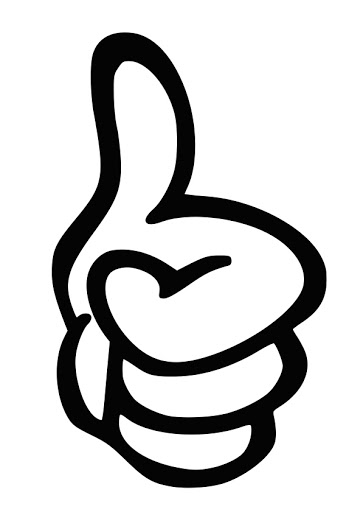 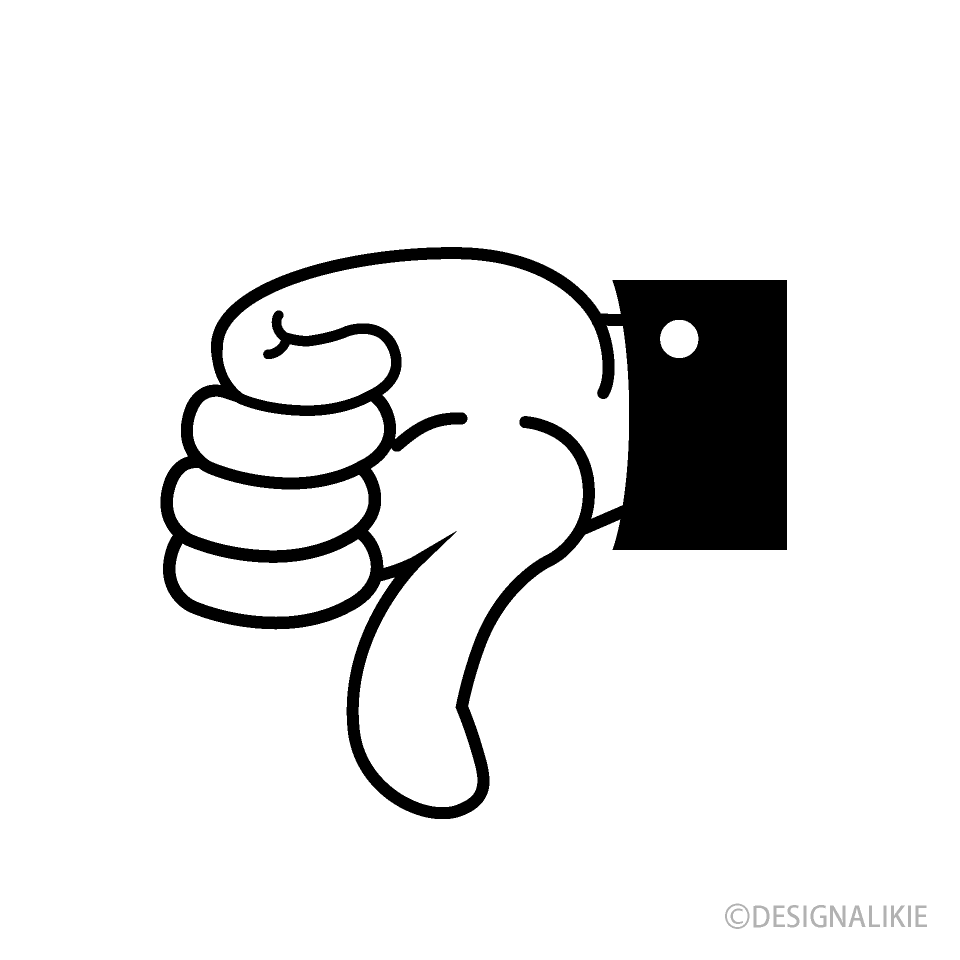 Student Information Survey
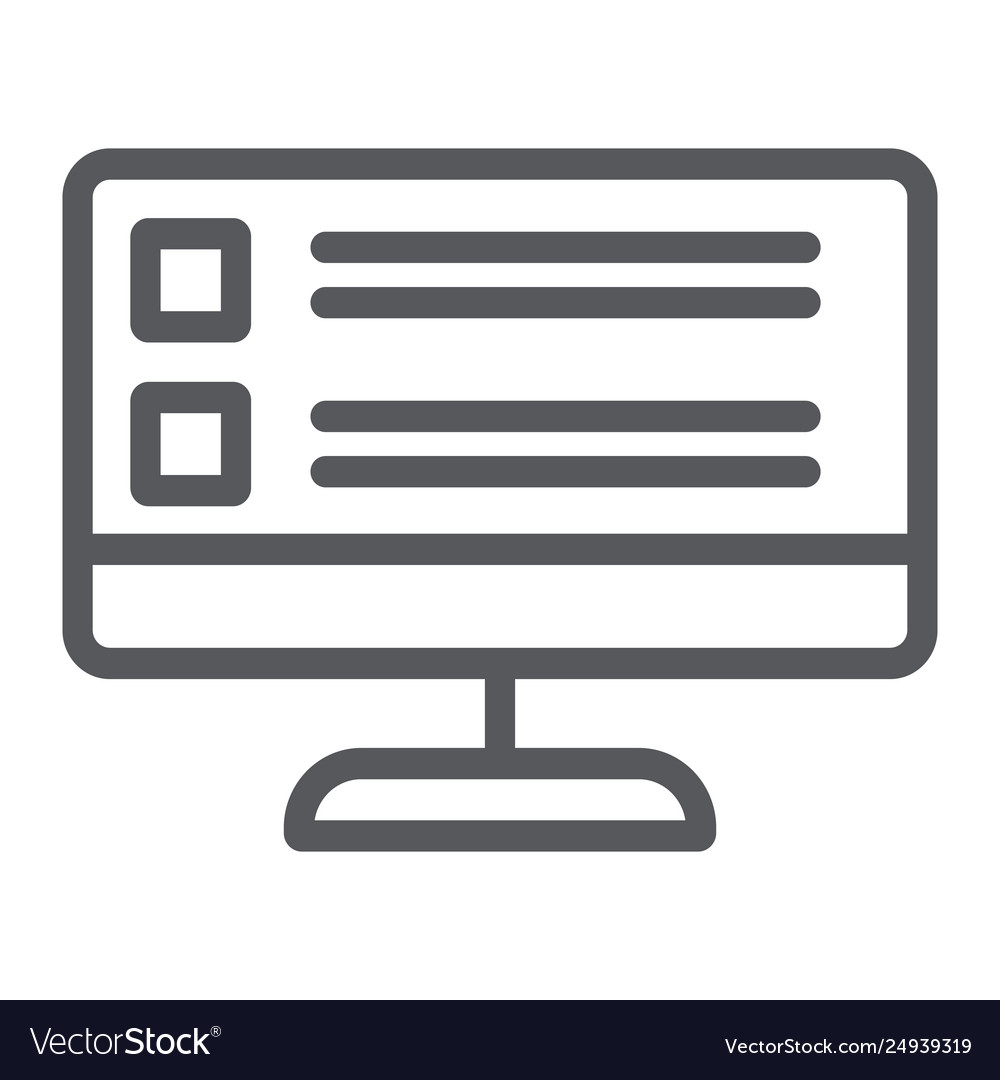 https://forms.office.com/Pages/ResponsePage.aspx?id=lBwpK7Bet0SJ6kuvFuzEqexol02KKspOolQFfCHoSR9UOTJVVEVBVFYyWEpIUjk2Mk9RVDMxTzNSOC4u
Syllabus Overview
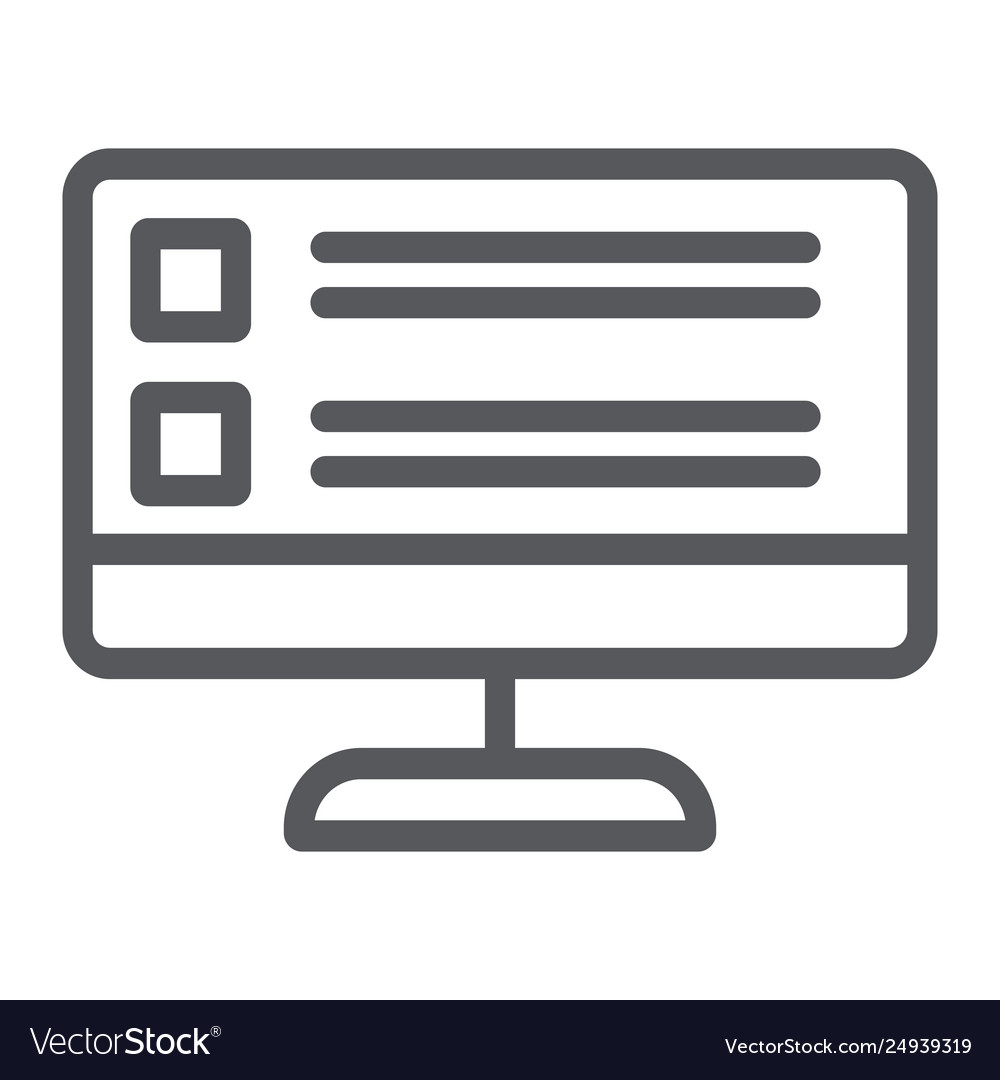 Files > Class Materials > Computer Technology Syllabus – 7
Syllabus Overview
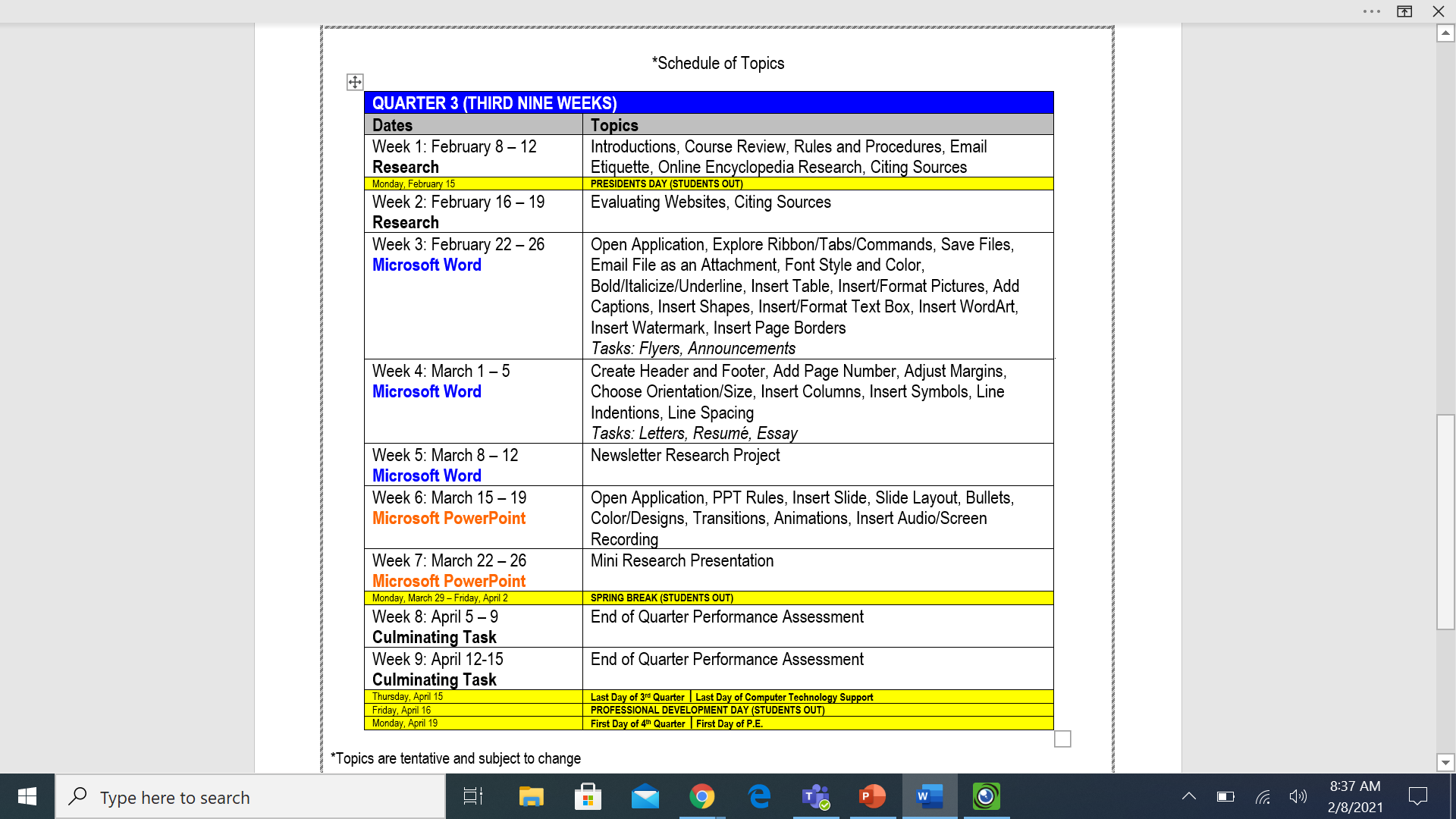 Introduce Yourself
My name is ____________________ (your first name)
And I am ______________________ (age)
I like to ______________________ (hobby)
I love my ________________________ (someone/something you care for)
In my free time, I like to __________________ (hobby/activity)
When I am down, __________ lift(s) me up (who/what makes you happy)
Born _______________ (birthday *month and day*)
Good at ________________ (talent)
Afraid of (or Dislike) ________________ (something you are afraid of or dislike)
I am ____________ (a word others would use to describe you)
Email Etiquette Notes
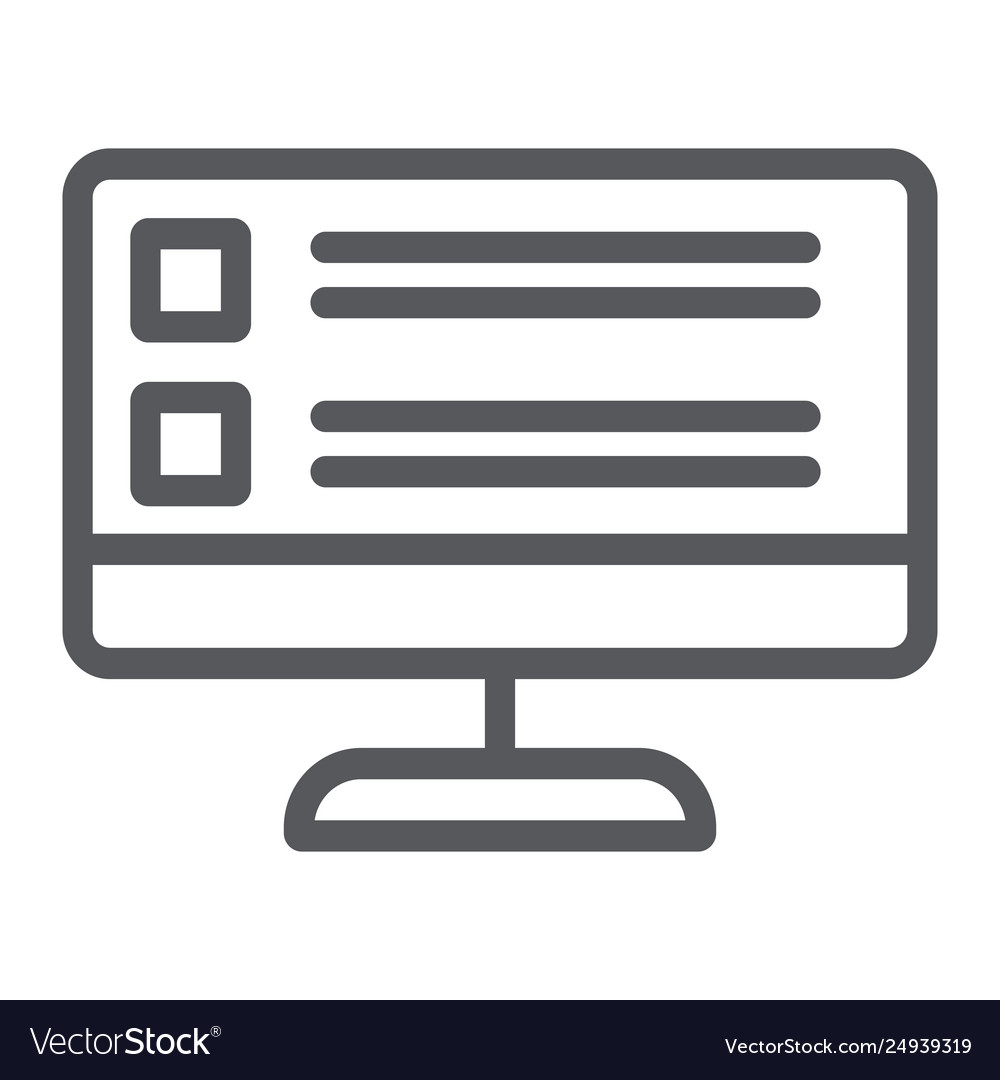 Let’s take notes.
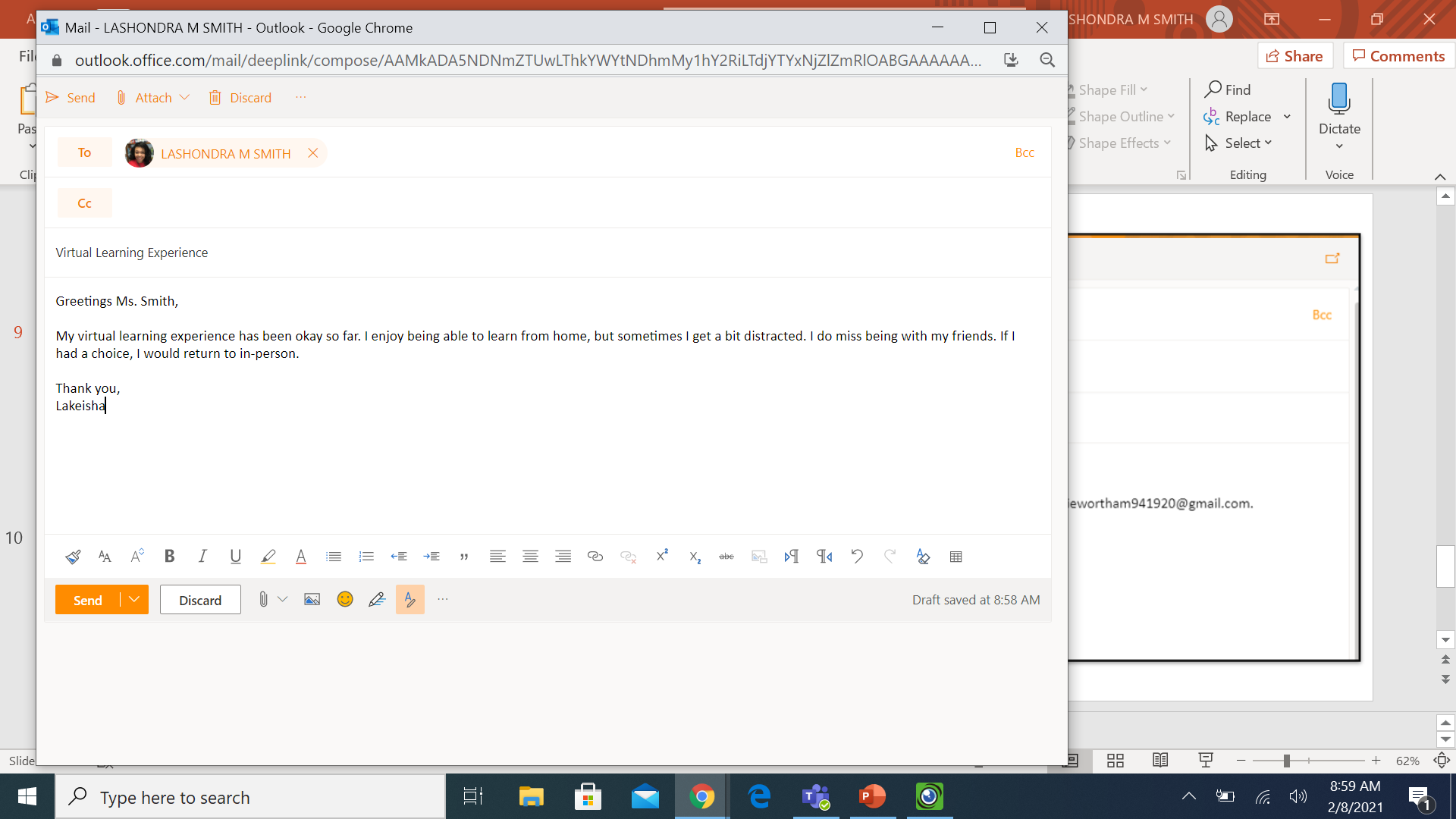 Send an Email to Ms. Smith
Send an email to Ms. Smith about your virtual learning experience. Explain why you gave that rating from the Do Now. Provide at least three sentences in the body of your message.